Профсоюзная организация ОПФ МОУ «СОШ с. Октябрьский городок» в с. Куликовка
2013 – 2014 г.
Председатель профсоюзной организации
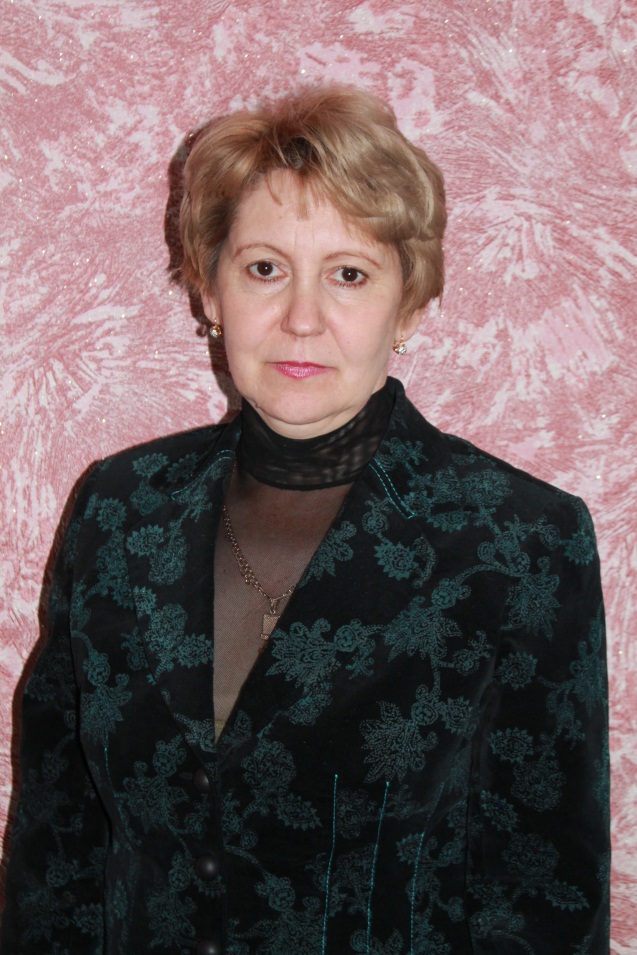 Лукьянова Татьяна Викторовна –
работает учителем начальных классов, член профсоюза с сентября 1986 года. 
За время работы в школе учителем начальных классов много раз избиралась председателем профсоюзной организации.
Ветеран профсоюзной организации школы села Куликовка.
Члены профсоюза
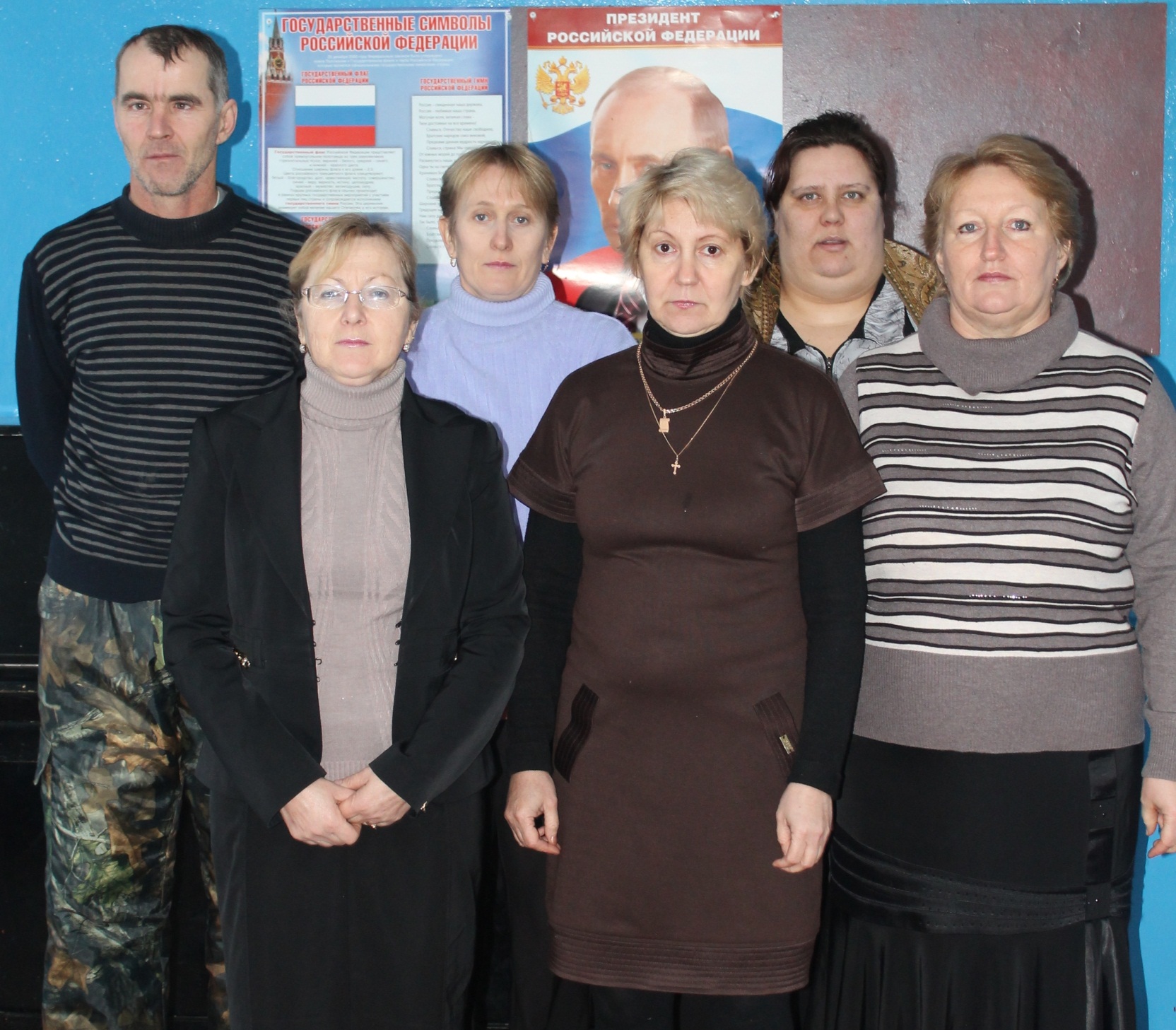 Руководитель МОУ «СОШ с. Октябрьский городок» в с. Куликовка
Чигаева Тамара Рукмановна – член профсоюза  с сентября 1997 года. Учитель химии и биологии.
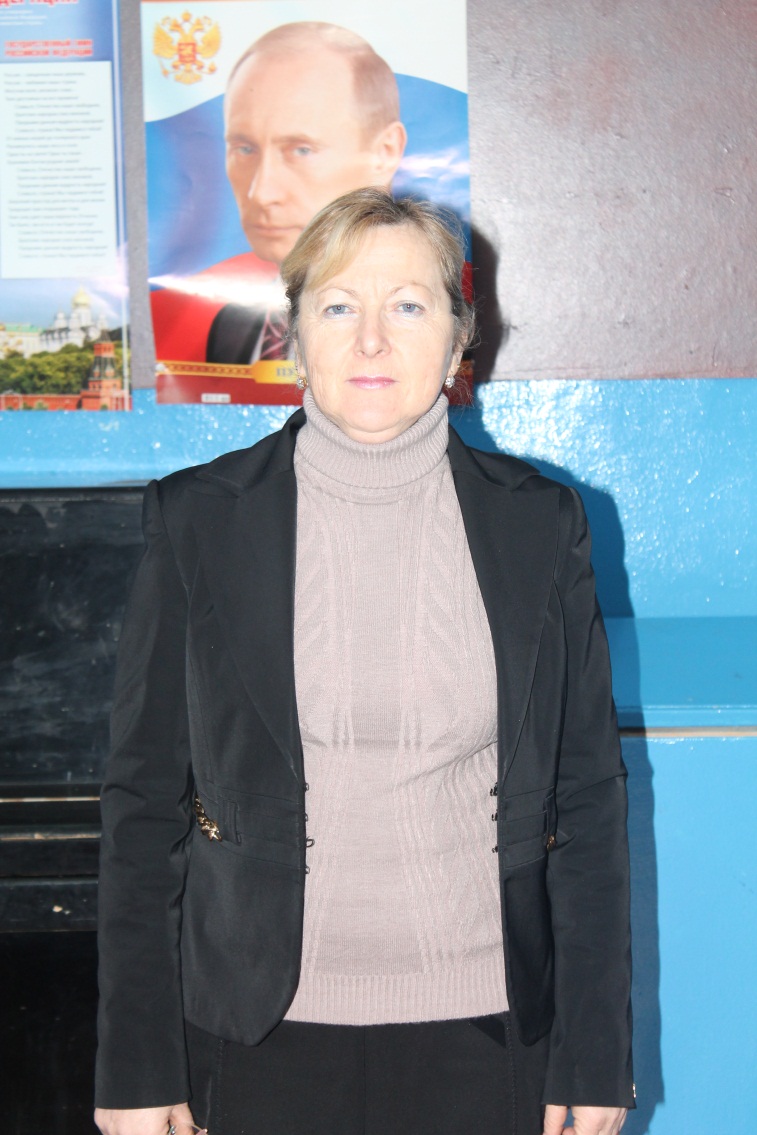 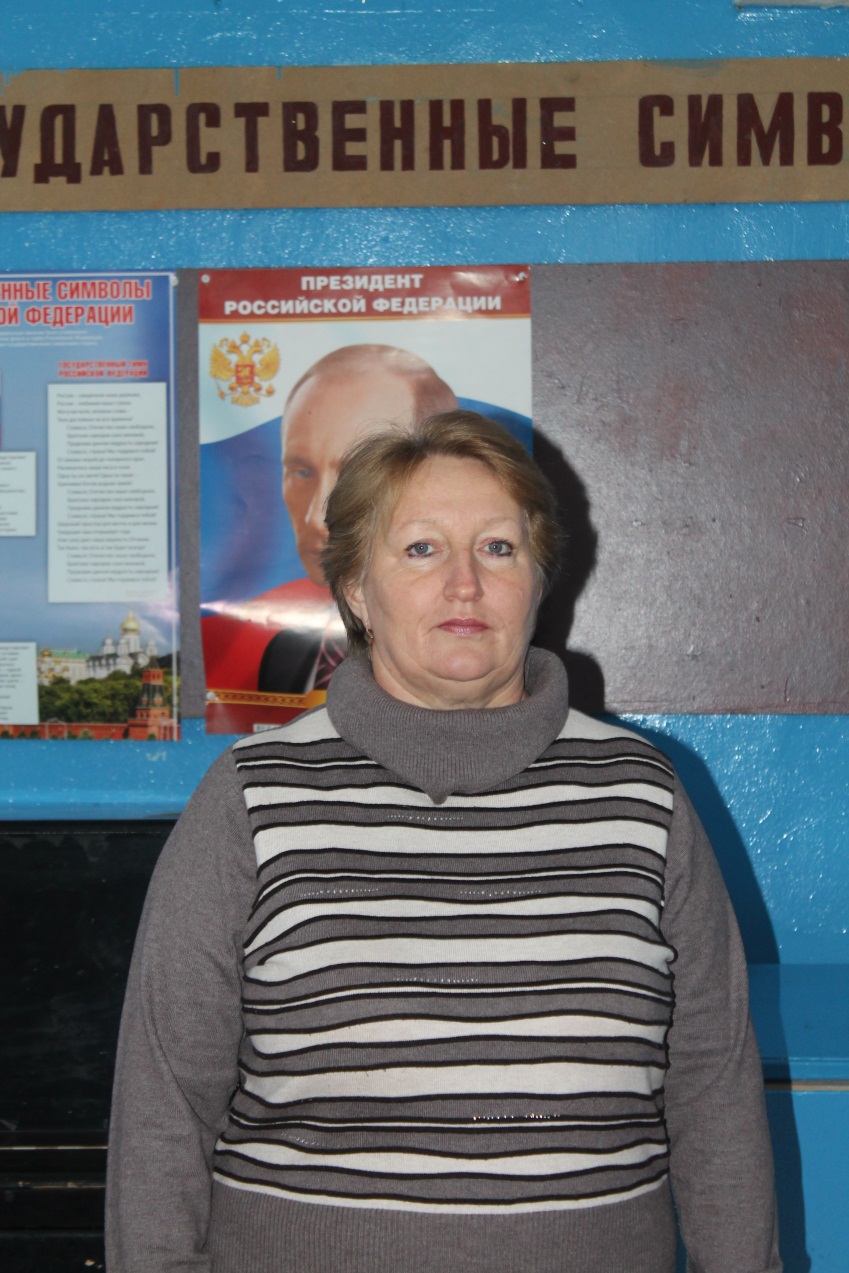 Артюхова Наталья Алексеевна – член 
профсоюза с сентября 2011 года.
 Учитель физкультуры.
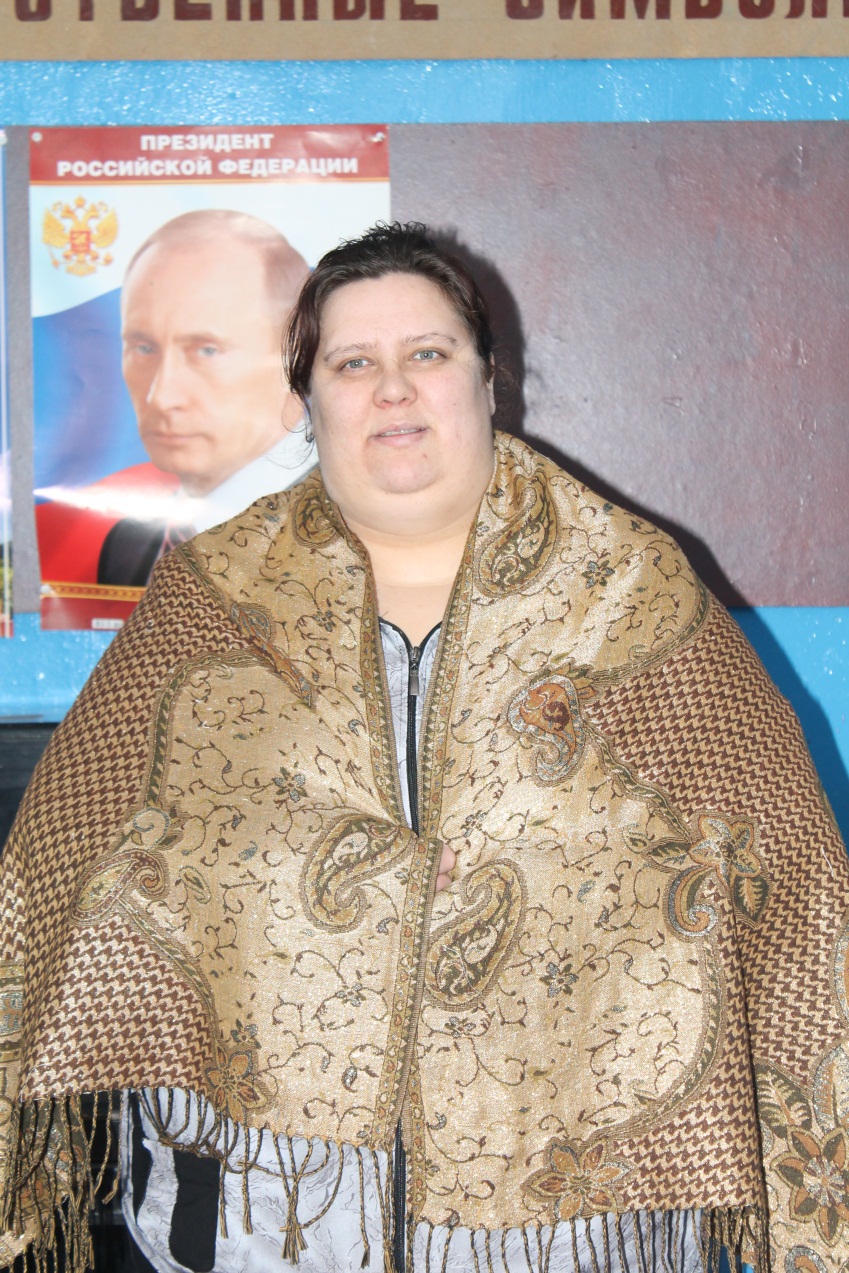 Соловьева Елена Валерьевна – член профсоюза с сентября 2006 года. Учитель географии.
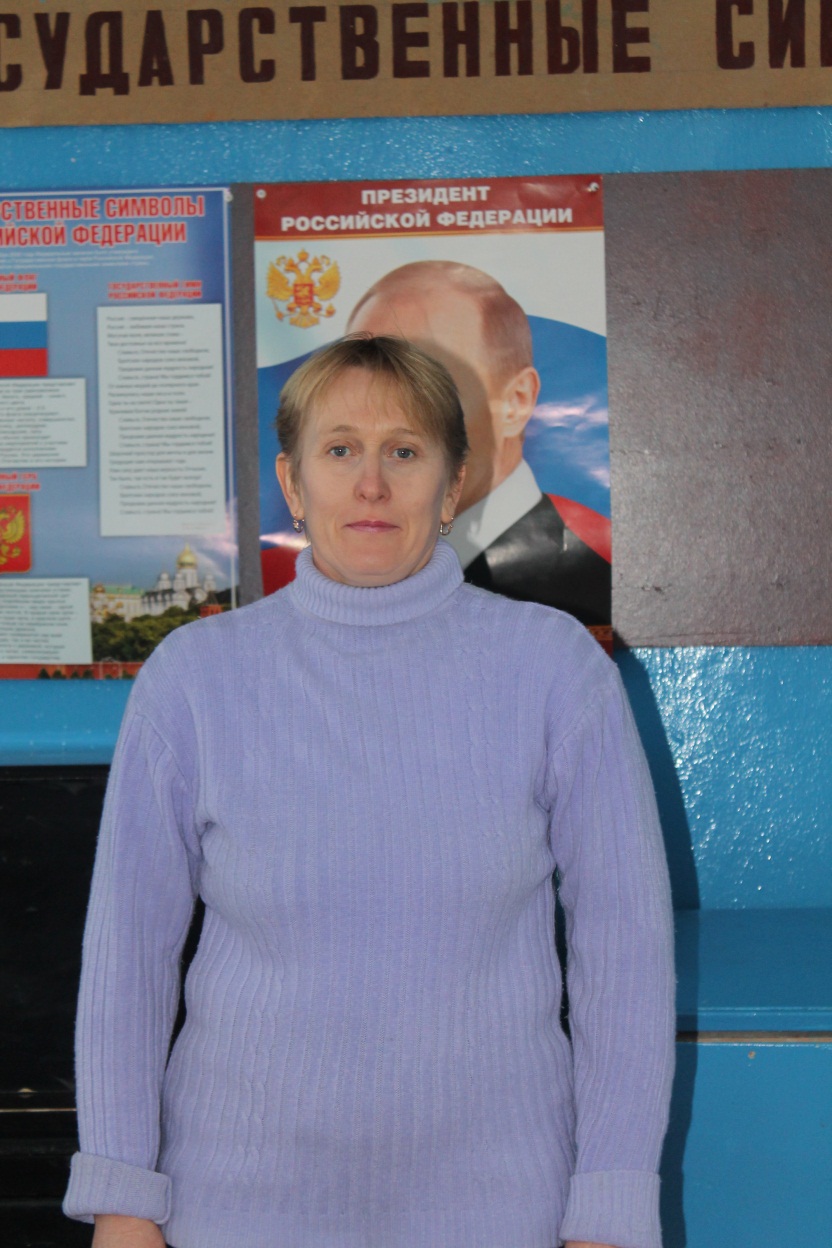 Горбань Любовь Васильевна – член профсоюза 
с сентября 2002 года, рабочая по обслуживанию 
здания.
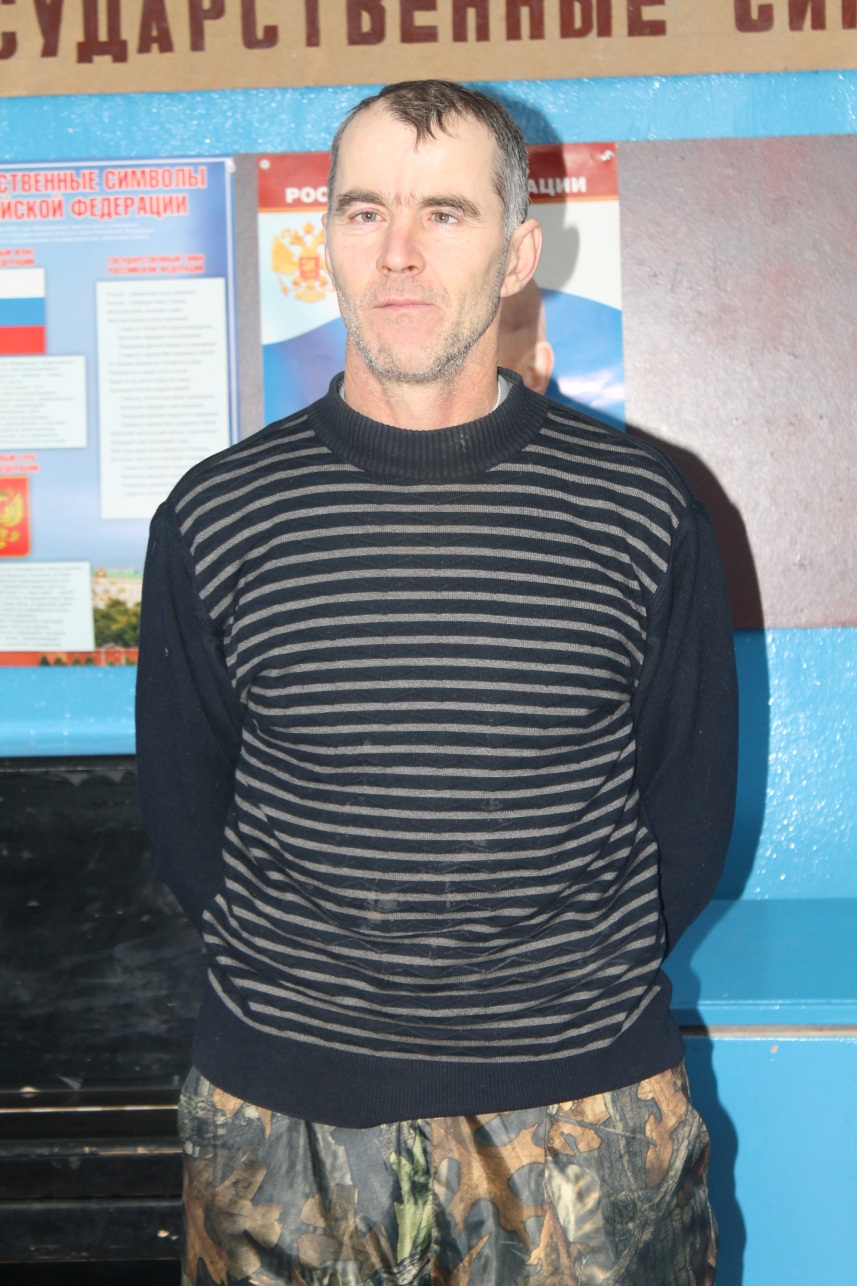 Чигаев Анди Рукманович – член профсоюза с сентября 2011 года, 
рабочий по комплексному обслуживанию здания.
План работы на 2013 – 2014г.